Driven and Damped Oscillations
Forced Harmonic Oscillator
Driven and Damped Oscillations
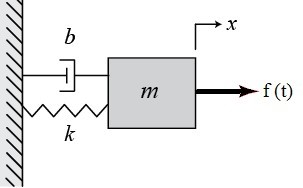 Forced Harmonic Oscillator
Driven and Damped Oscillations
Forced Harmonic Oscillator
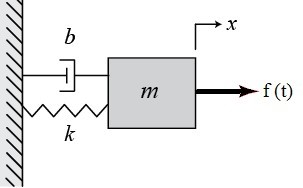 Driven and Damped Oscillations
Forced Harmonic Oscillator
We know the solution will be of oscillatory. Hence the general trial solution is given as
Driven and Damped Oscillations
Forced Harmonic Oscillator
Driven and Damped Oscillations
Forced Harmonic Oscillator
Driven and Damped Oscillations
Forced Harmonic Oscillator
Driven and Damped Oscillations
Forced Harmonic Oscillator
Resonance
The amplitude of the motion depends on driving frequency
The amplitude will be extremum for
Resonance
For extremum
The condition for extremum :
Resonance Frequency
Resonance
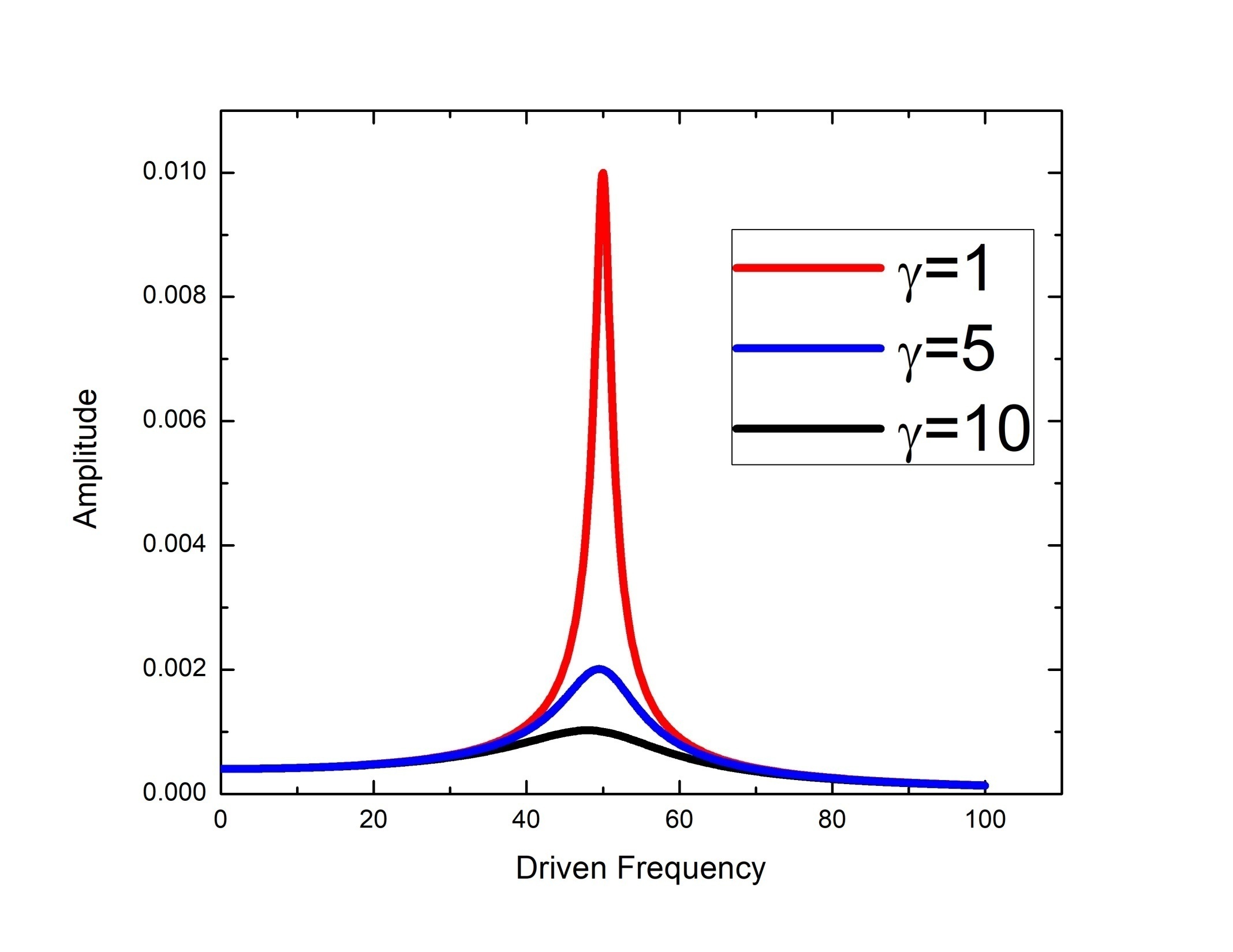 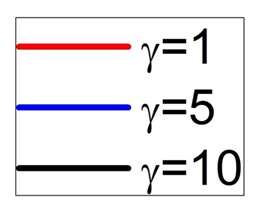 Complete solution of driven damped harmonic oscillator
The solution of this second-order differential equation comprises two components, the complementary solution, and the particular solution.
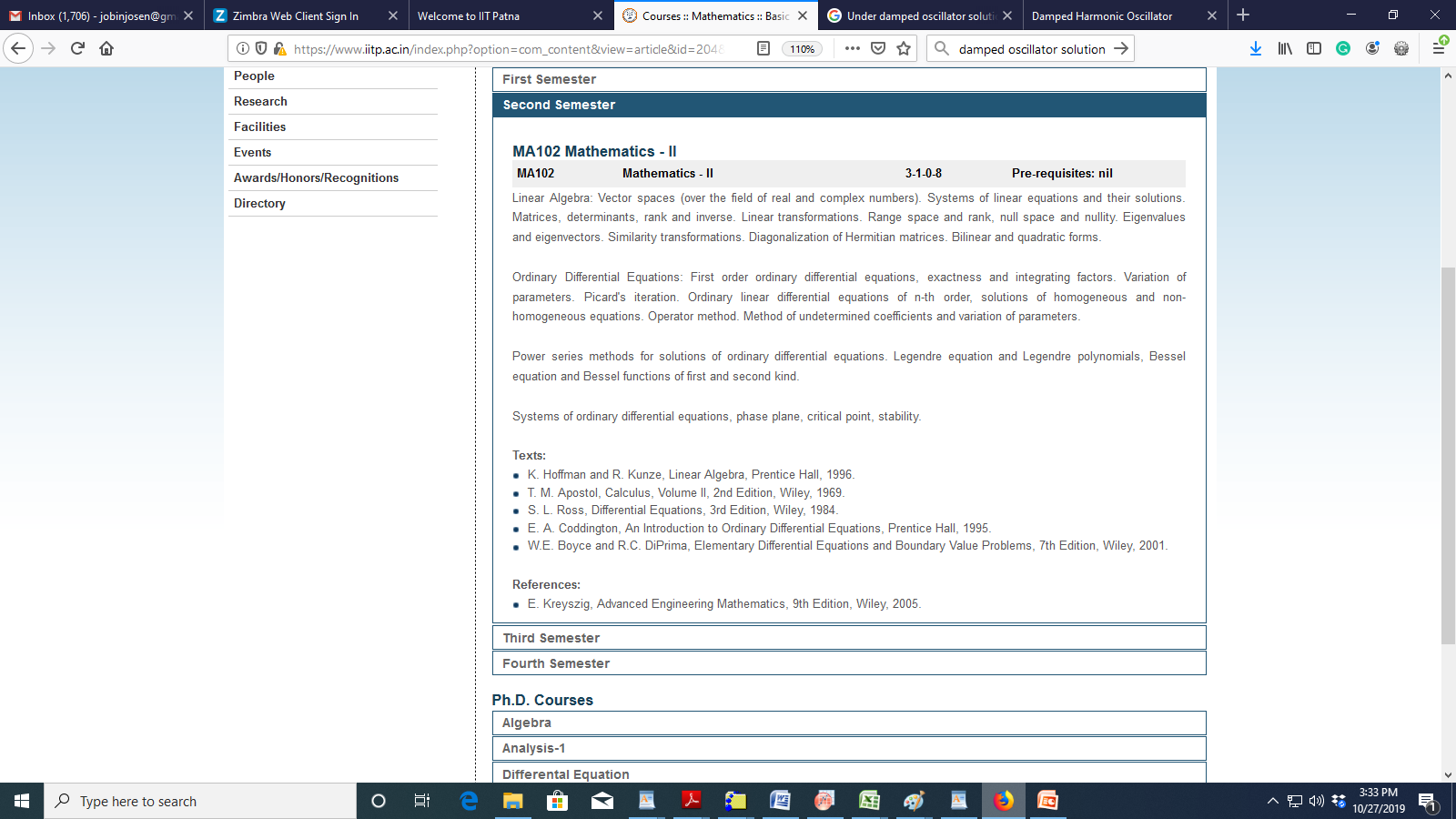 Tacoma bridge collapse
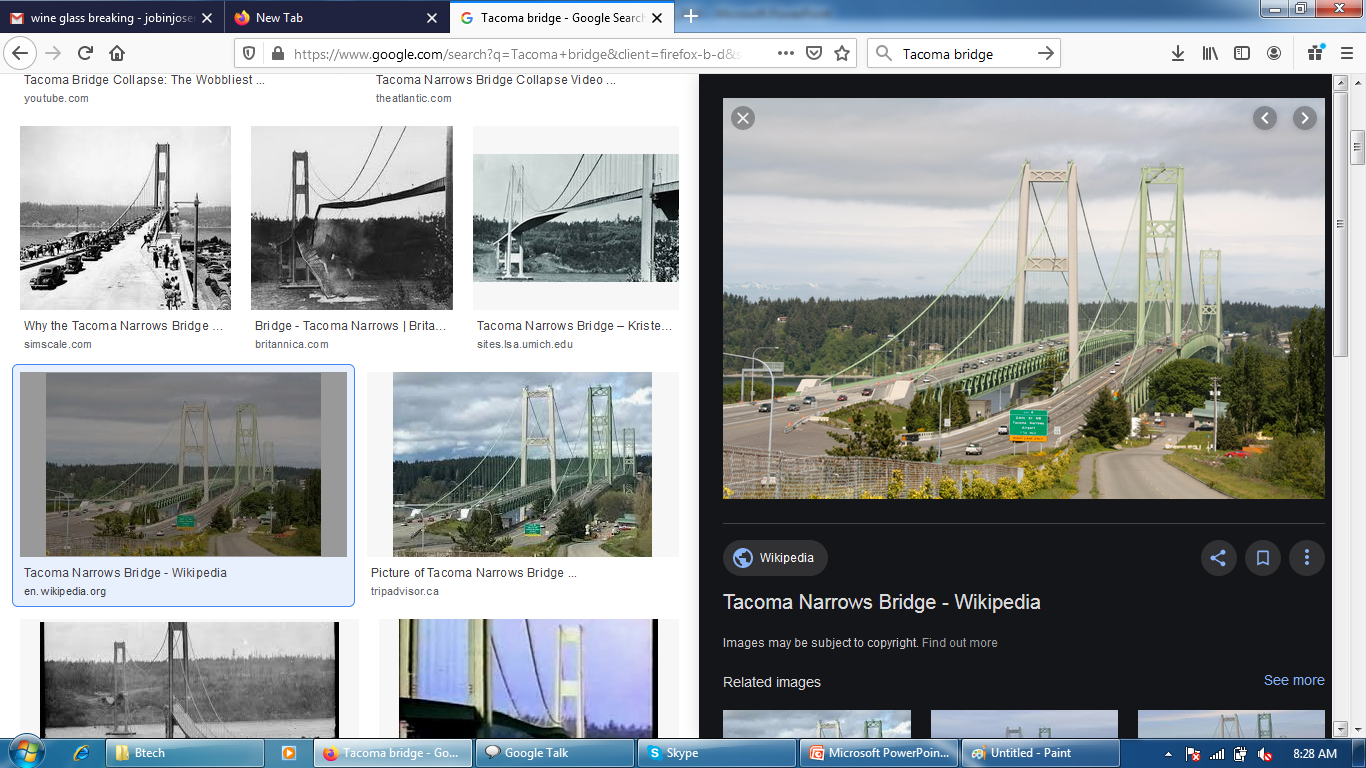 Wine glass Breaking
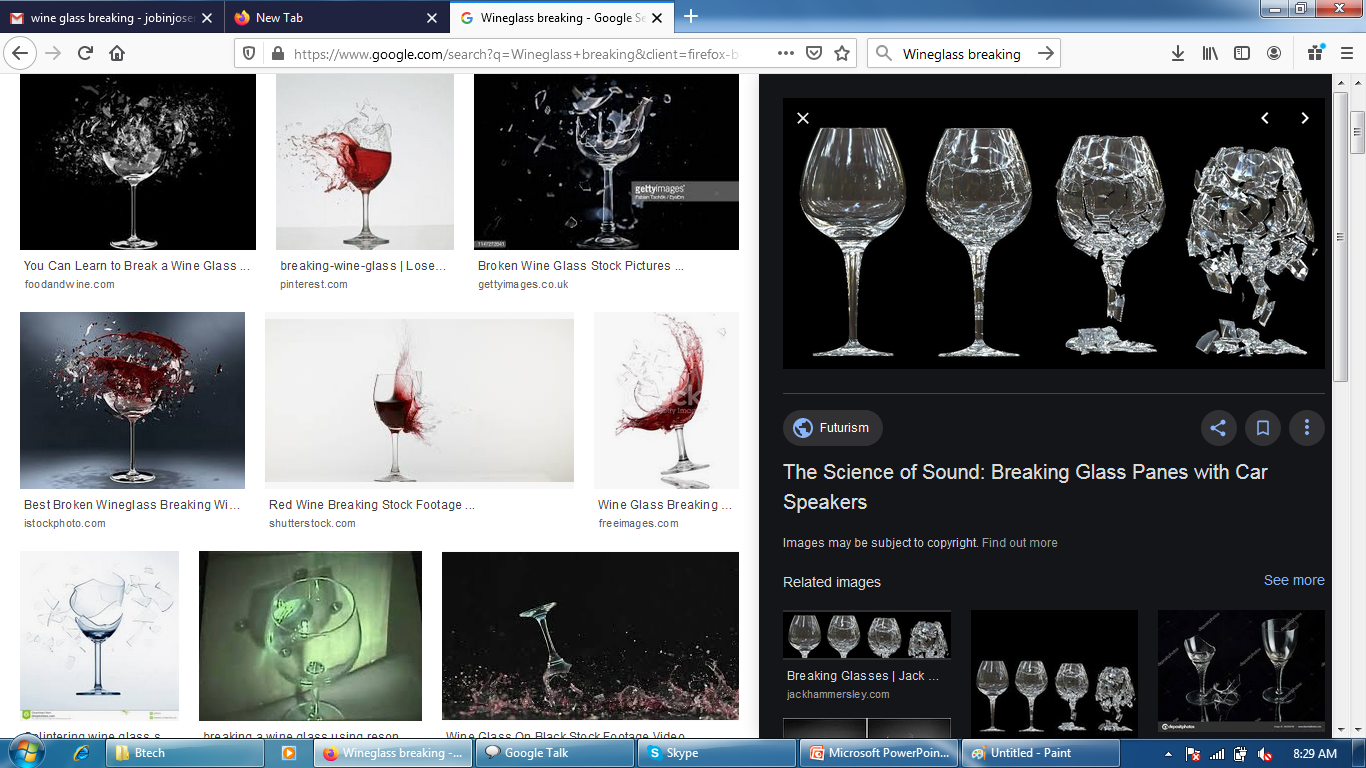 Coupled Oscillations
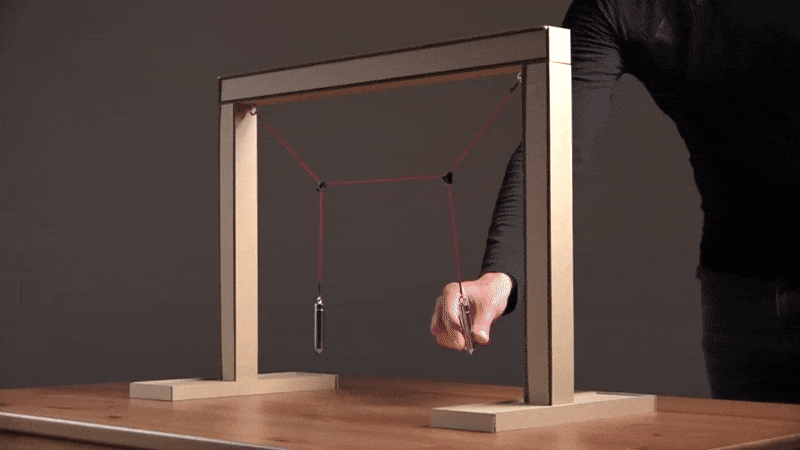 Coupled Oscillators
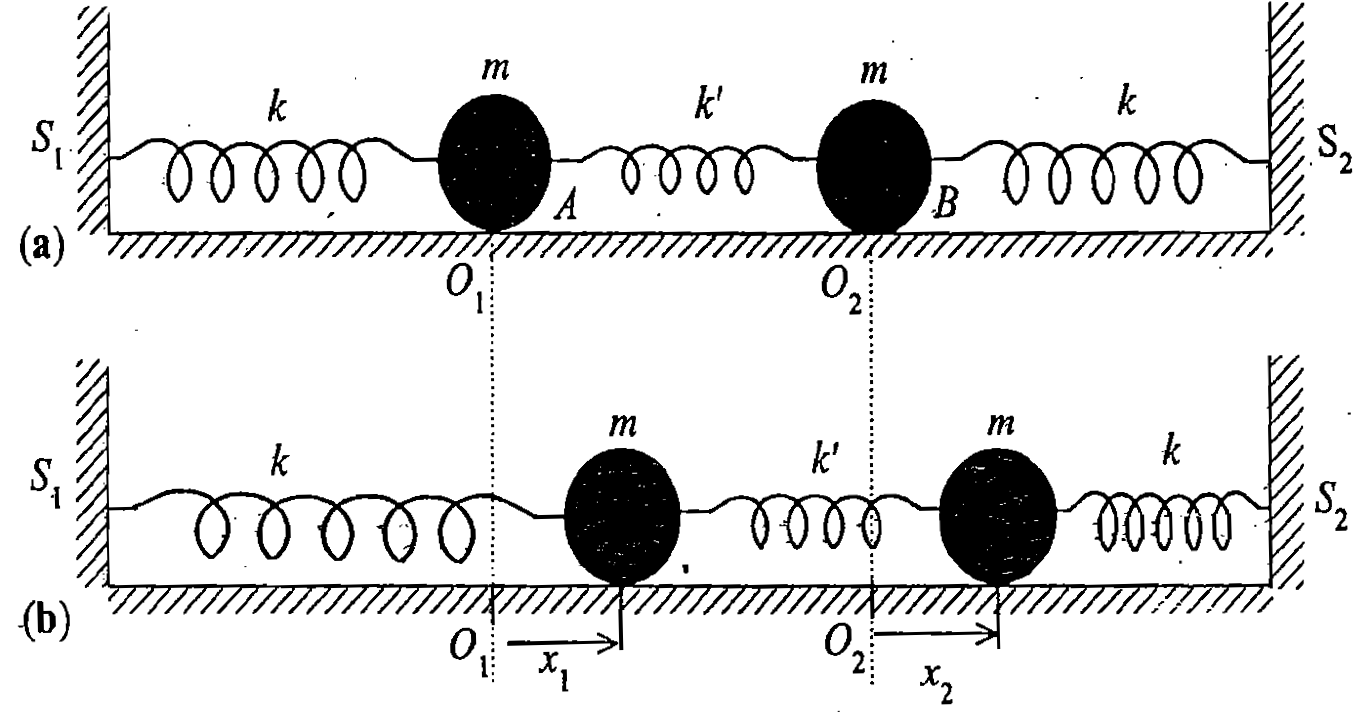 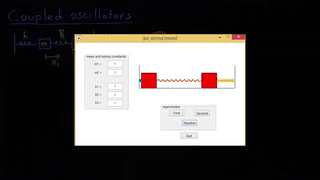 NON-INTITUTIVE!
Coupled Oscillators
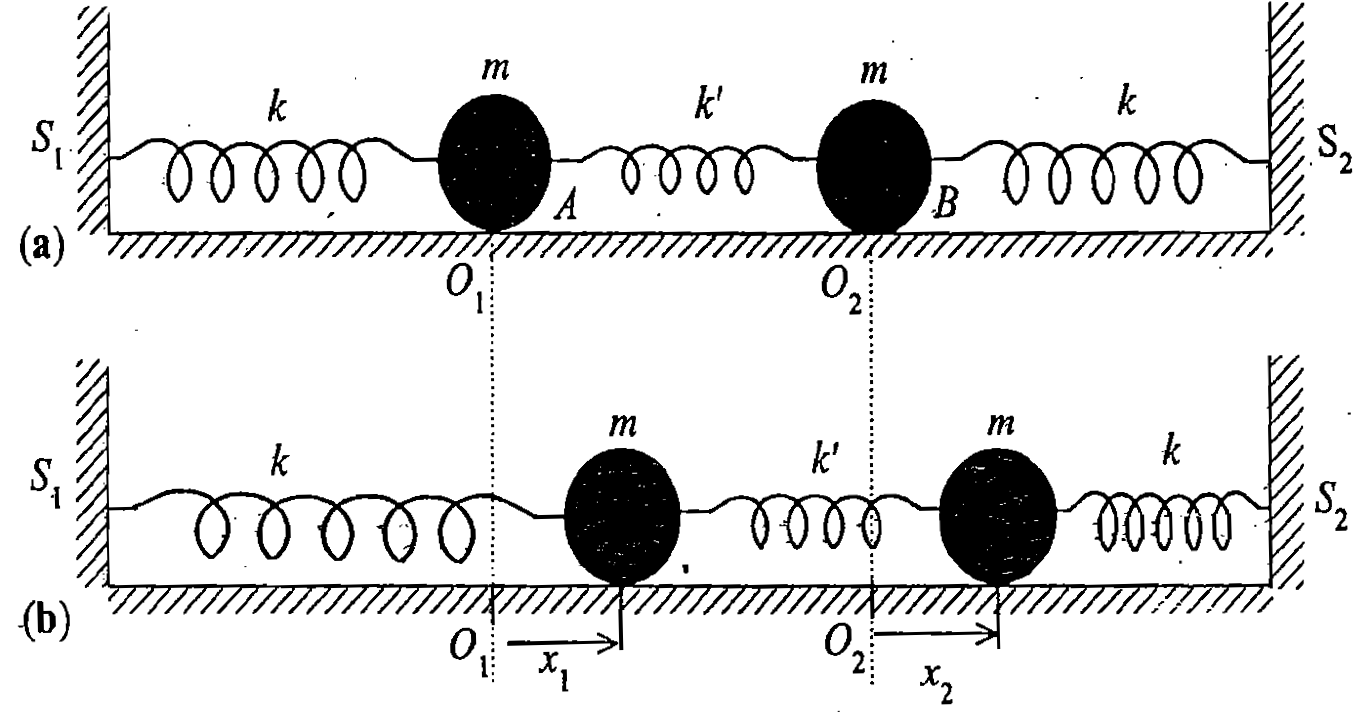 Equations of motion are
Simultaneous coupled differential equation
Matrix equation of coupled oscillator
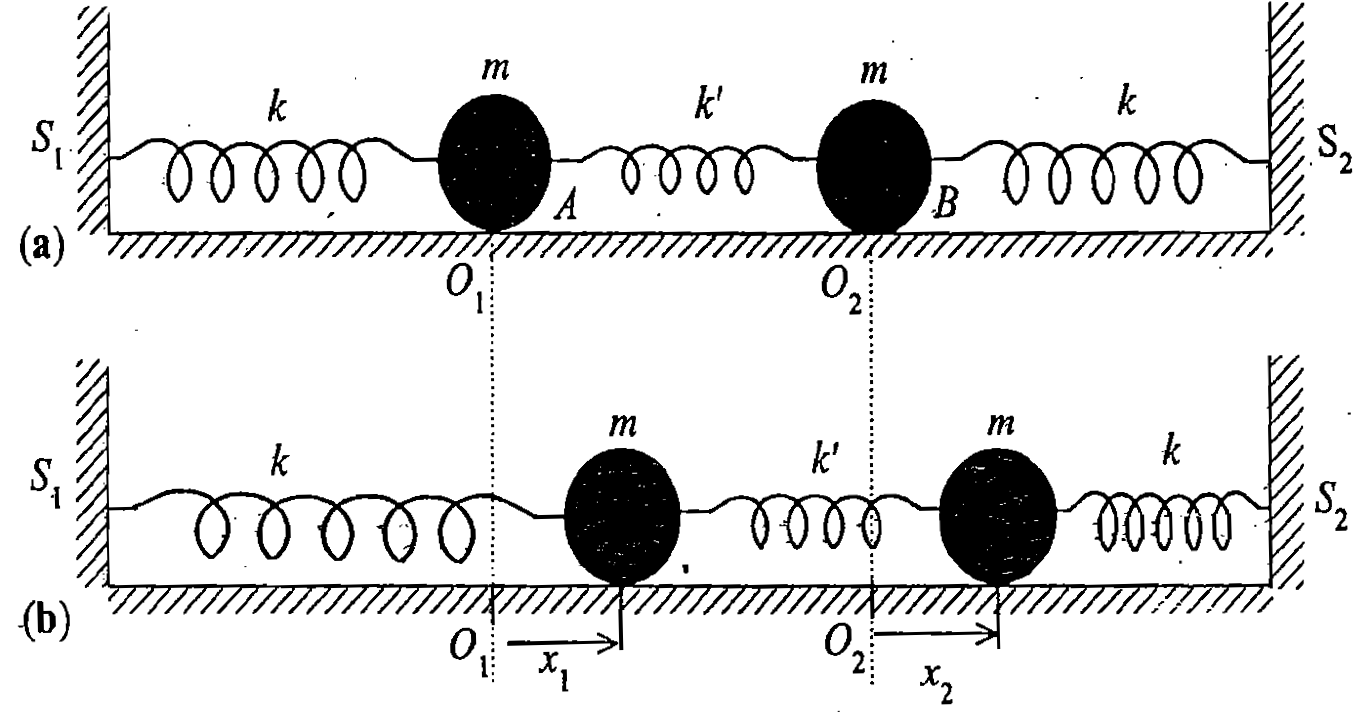